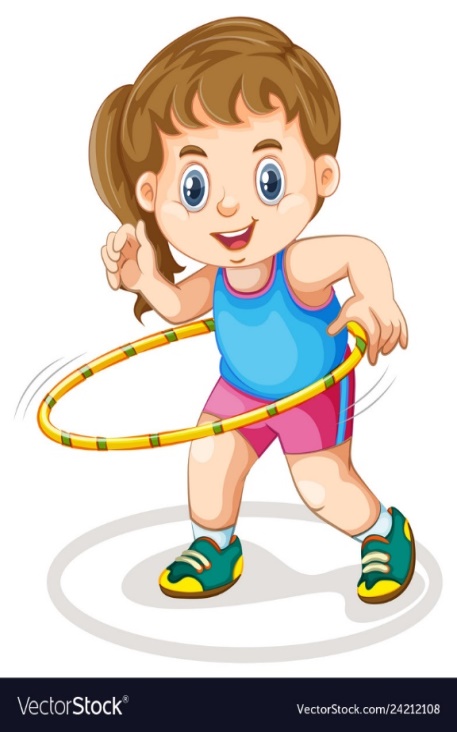 Я досліджую світ
2 клас
Людина і природа навесні
Урок 81
Як звички впливають на твоє здоров’я?
Налаштування на урок
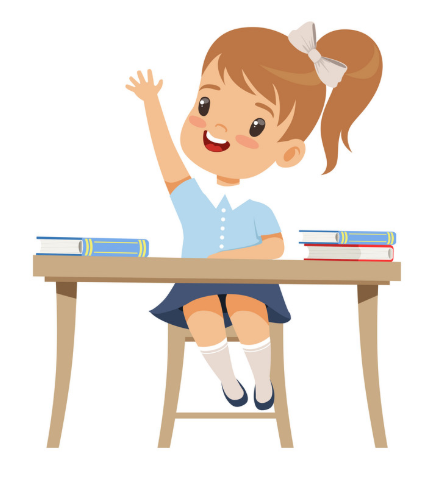 Уже дзвінок нам дав сигнал:
Працювати час настав.
Тож і ми часу не гаймо, 
Роботу швидше починаймо.
Асоціація «Весна»
Березень
Розглянь групи світлин весняних місяців. В яку пору весни ти хочеш потрапити? Чому?
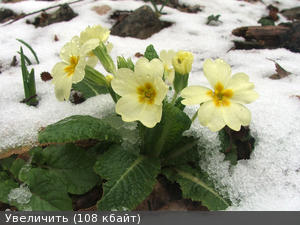 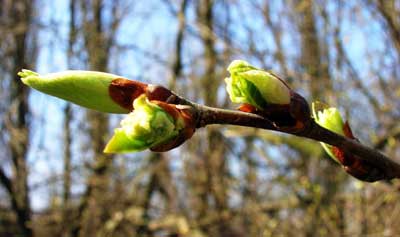 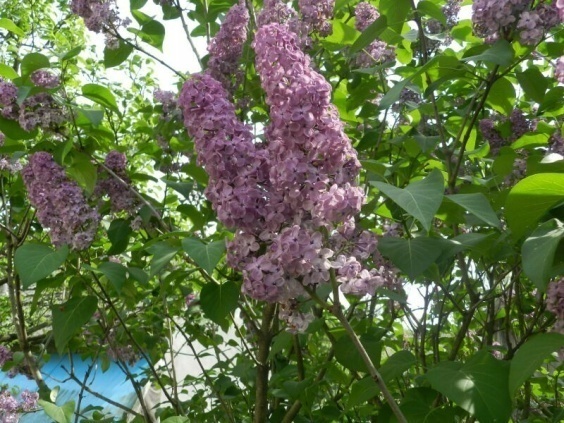 Травень
Квітень
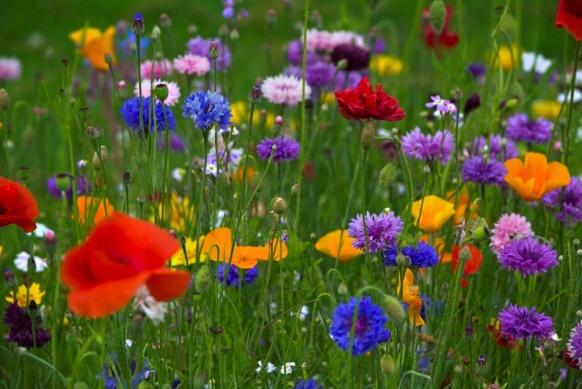 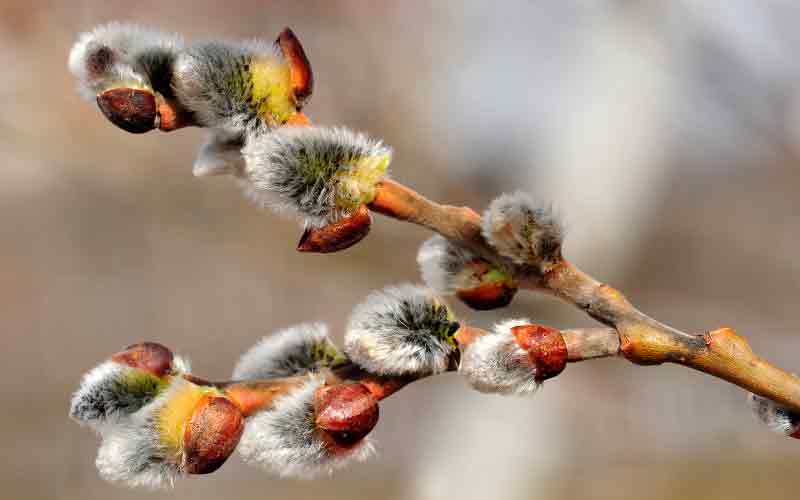 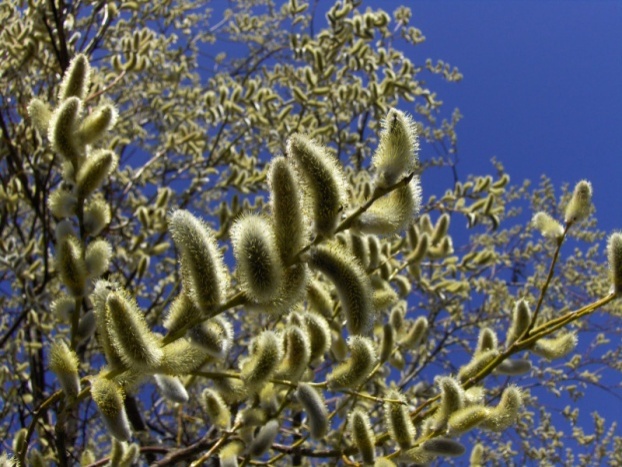 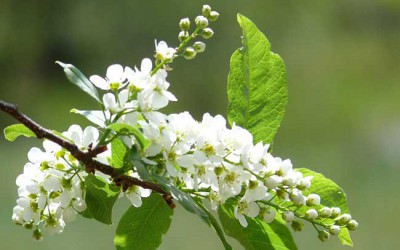 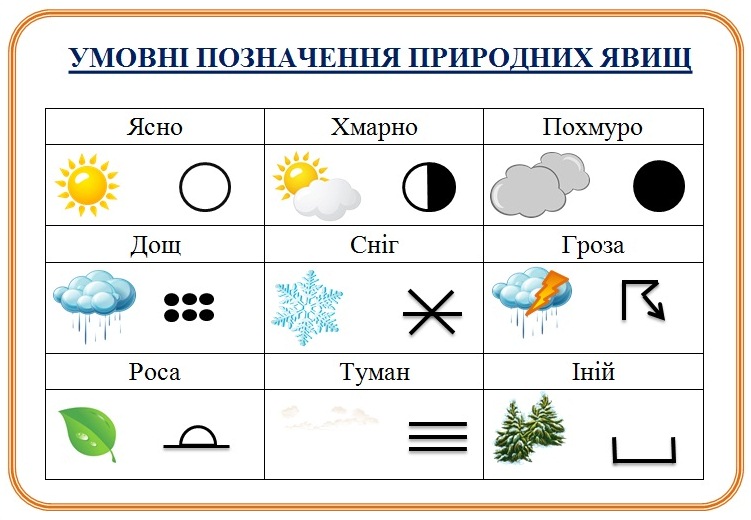 Вправа «Синоптик»
Яке число місяця?
Яка зараз пора року?
Який день тижня?
Який місяць року?
Спостерігай за погодою і неживою природою.  Заповнюй весняний календар спостережень
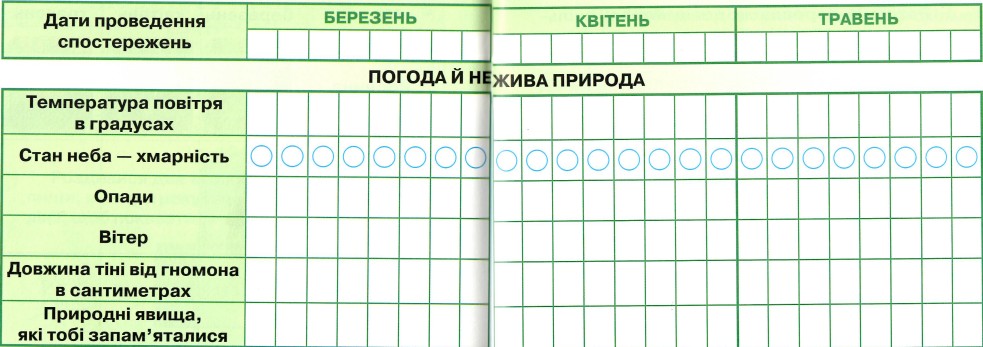 Зошит.
Сторінка
30-31
Пригадай
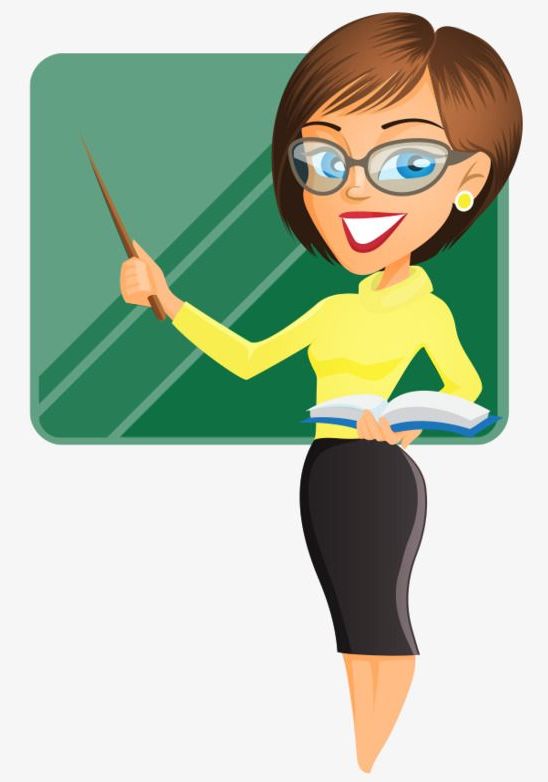 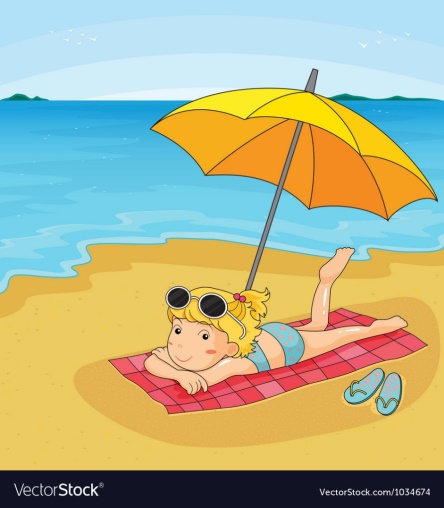 Що допомагає людині загартовуватися?
Що таке здоровий спосіб життя?
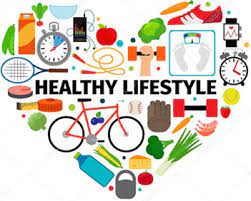 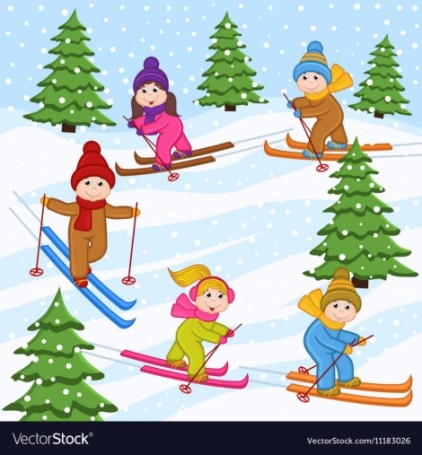 Що є найціннішим для кожної людини?
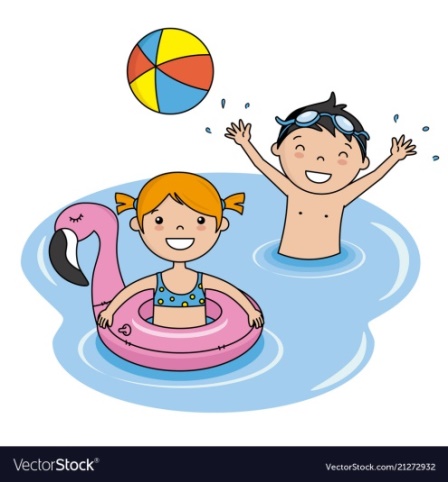 Сьогодні на уроці ми поглибимо знання про корисні та шкідливі звички; дізнаємось, як запобігати шкідливим звичкам, які негативно впливають на здоров’я.
Запам’ятай!
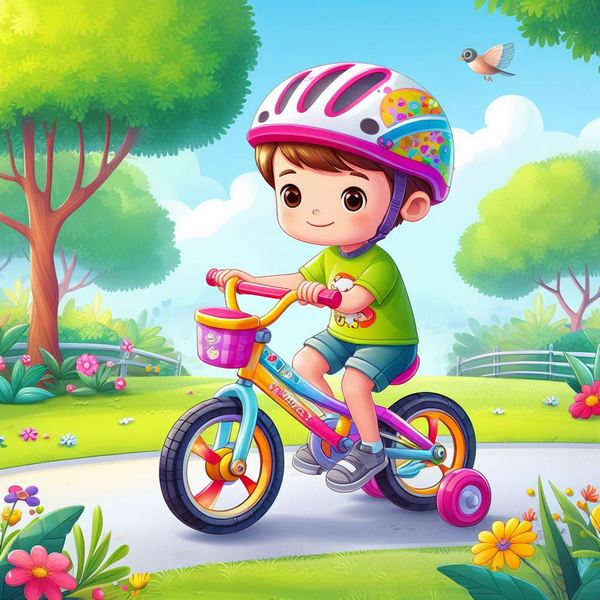 Найціннішим для кожної людини є її здоров’я. Купити здоров’я неможливо, тому потрібно його берегти і зміцнювати.
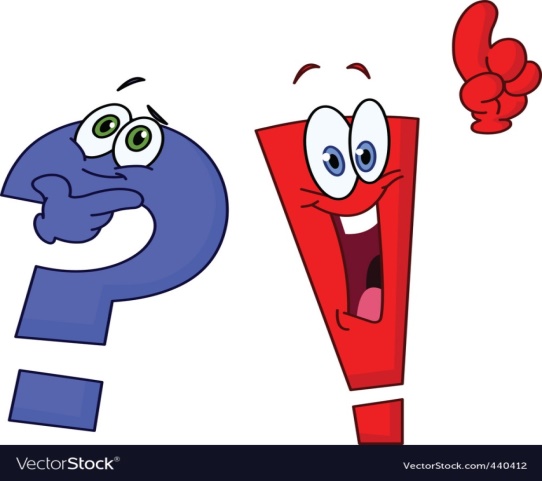 Коли ти виконуєш якісь дії постійно, із часом у тебе виникає звичка — бажання робити щось знову. Усе, що ми робимо тому, що так звикли, називають звичкою.
Твоя поведінка залежить від різних звичок:
шкідливих
корисних
Підручник.
Сторінка
108
До корисних звичок належать
Дотримання гігієни тіла й одягу
регулярна ранкова руханка та фізичні вправи
дотримання розпорядку дня
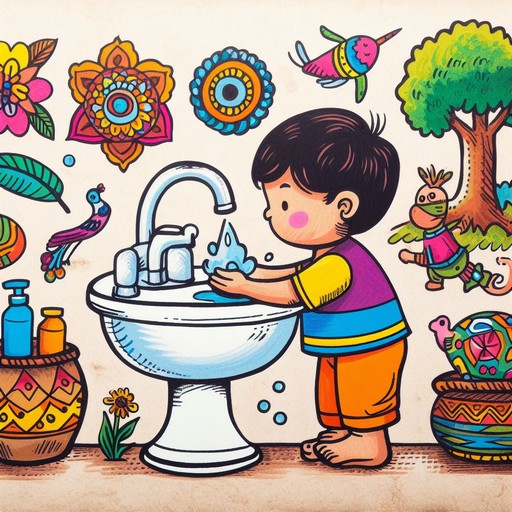 Загартовування
споживання овочів і фруктів
Підручник.
Сторінка
108
Шкідливі звички
шкодять здоров’ю
навіть псують характер
знижують працездатність
Уникай звикання до
Не проводь багато часу за комп’ютерними іграми
вживання великої кількості ласощів і солодких газованих напоїв
малорухливого способу життя
Підручник.
Сторінка
108
Обери звички, які є у тебе.
Дотримуватися слова
Приймати зважені рішення
Дбати про своє здоров’я
Казати лише правду
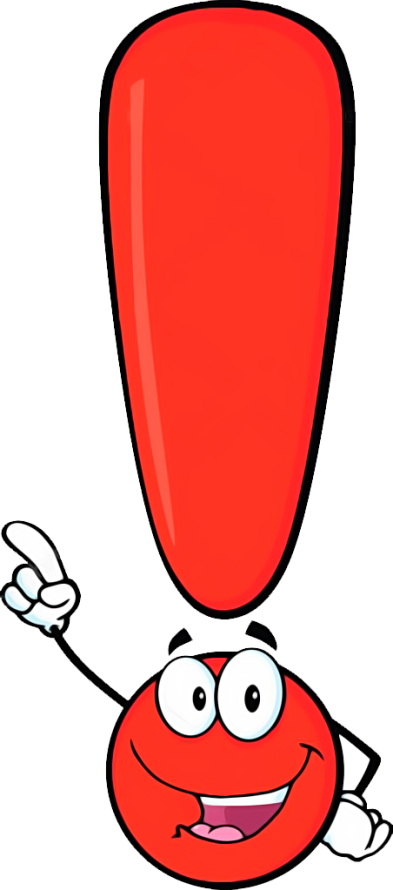 Бути ввічливим
Прибирати за собою
Бути неохайним
Запізнюватися
Бути обачним
Їсти багато солодощів
Проаналізуй, корисні твої звички чи шкідливі
Поетична хвилинка
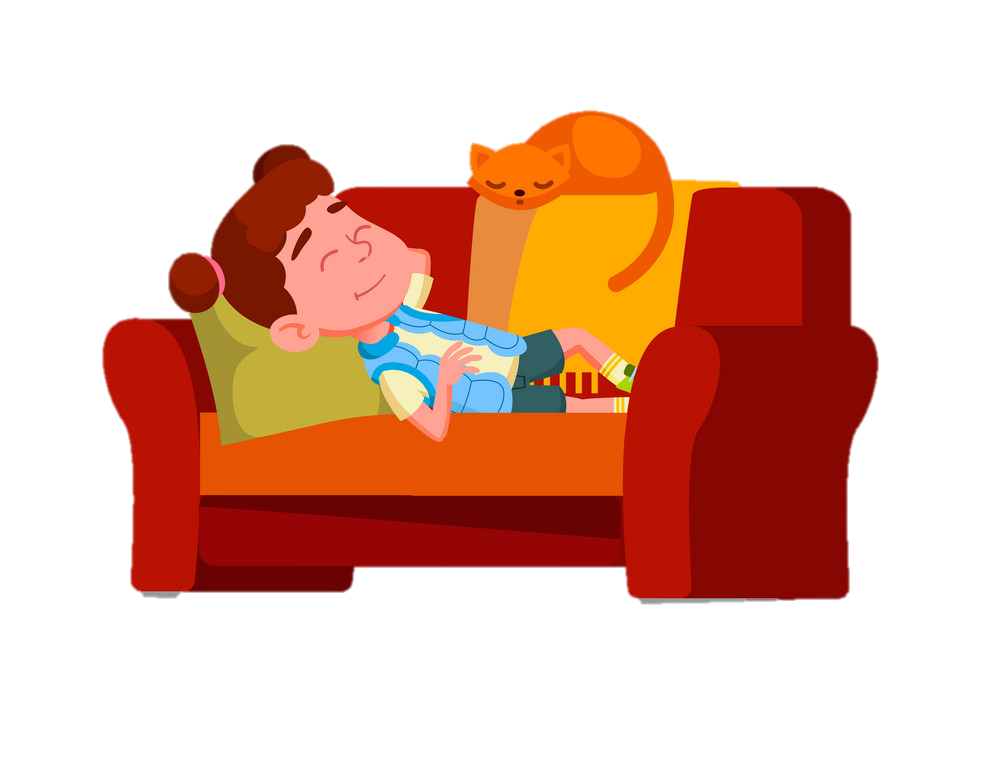 У Марічки гарна звичка –
Любить все робить Марічка:
Полежати, потім сісти,
Потім булку з медом з’їсти.
Потім трішечки поспати
Та на гулі вийти з хати…
Працьовита в нас Марічка,
Тільки дивні в неї звички.
Корисні чи шкідливі звички має Марічка?
Назви свої корисні звички і шкідливі
Що ти їй порадиш?
Руханка «Корисна – шкідлива звичка»
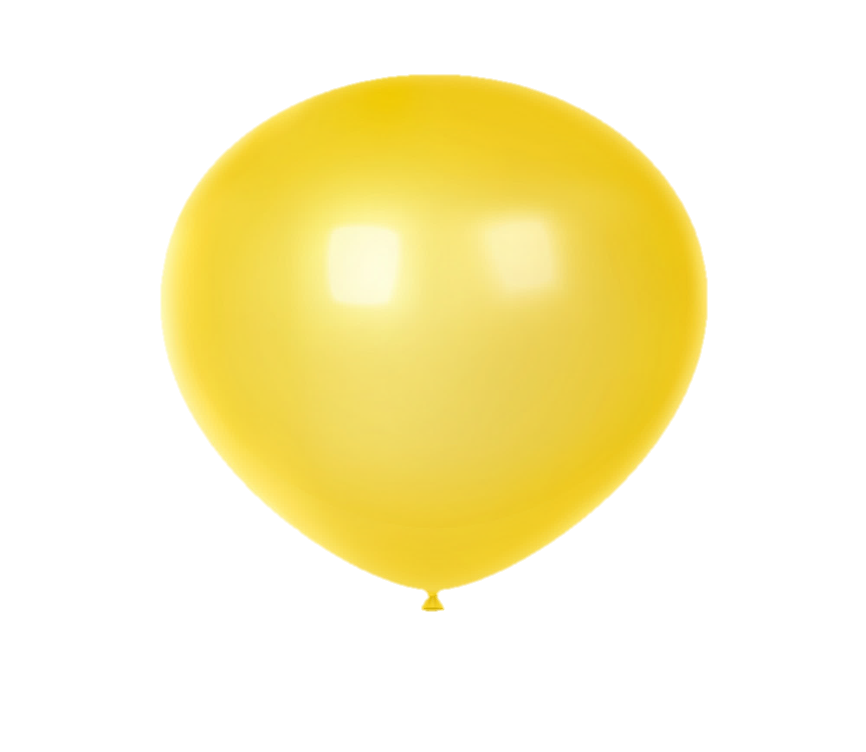 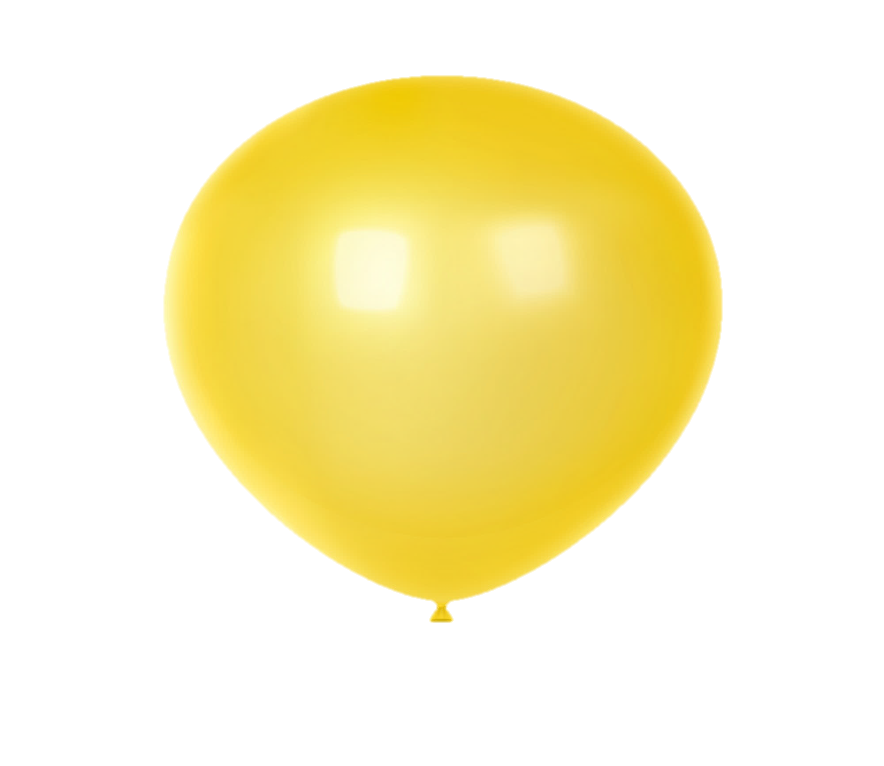 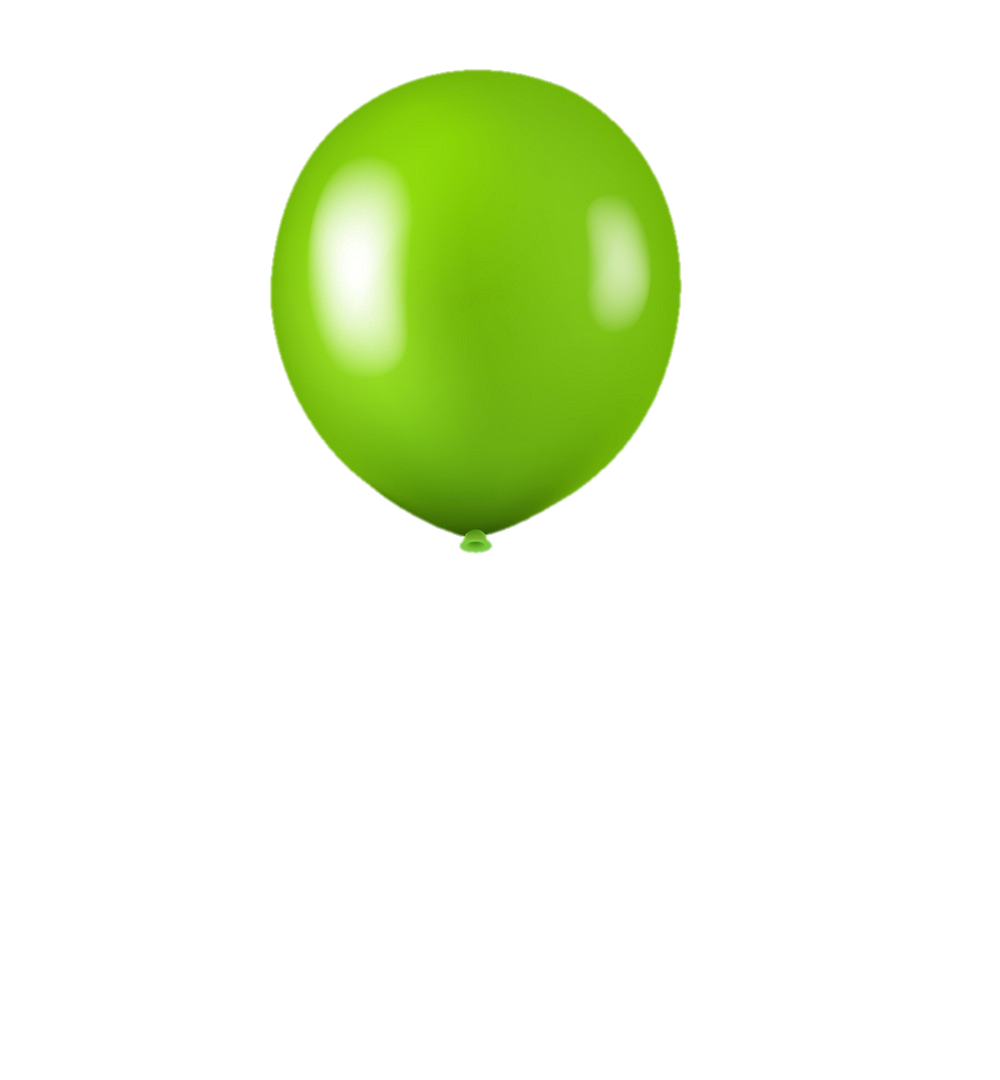 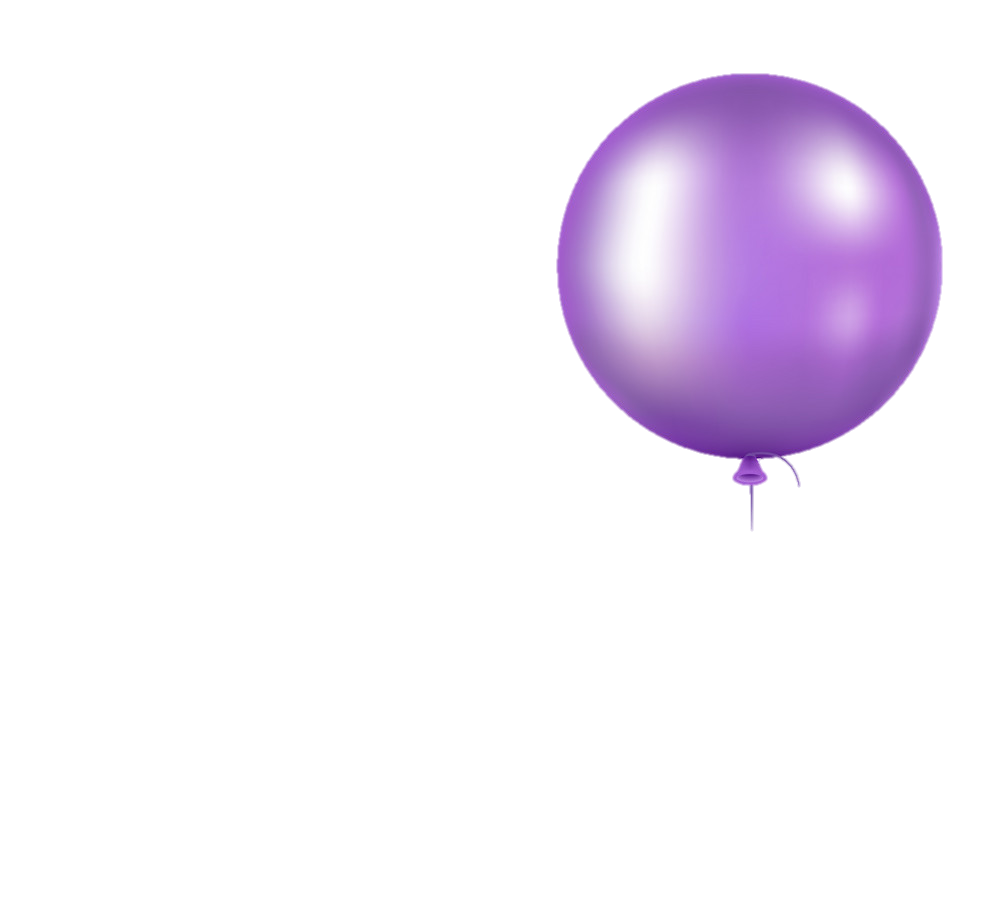 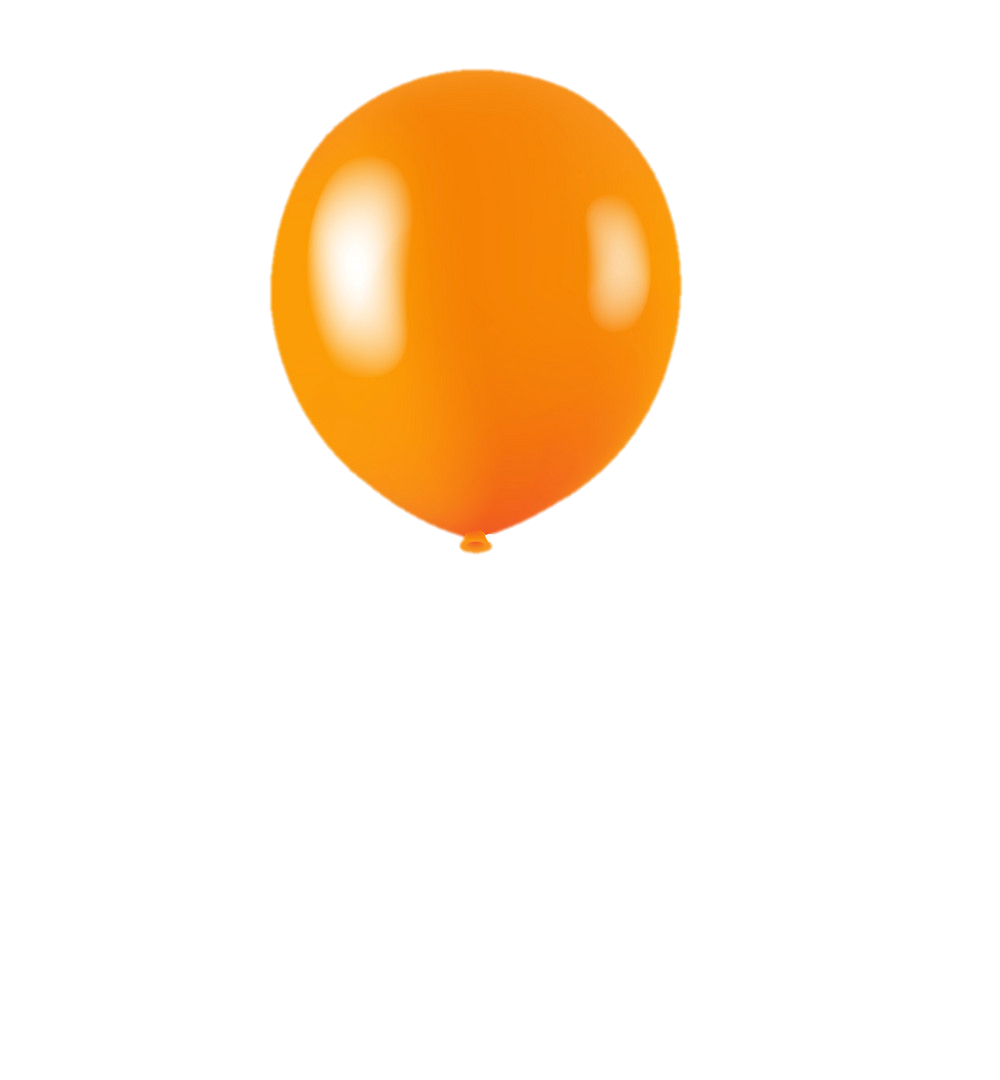 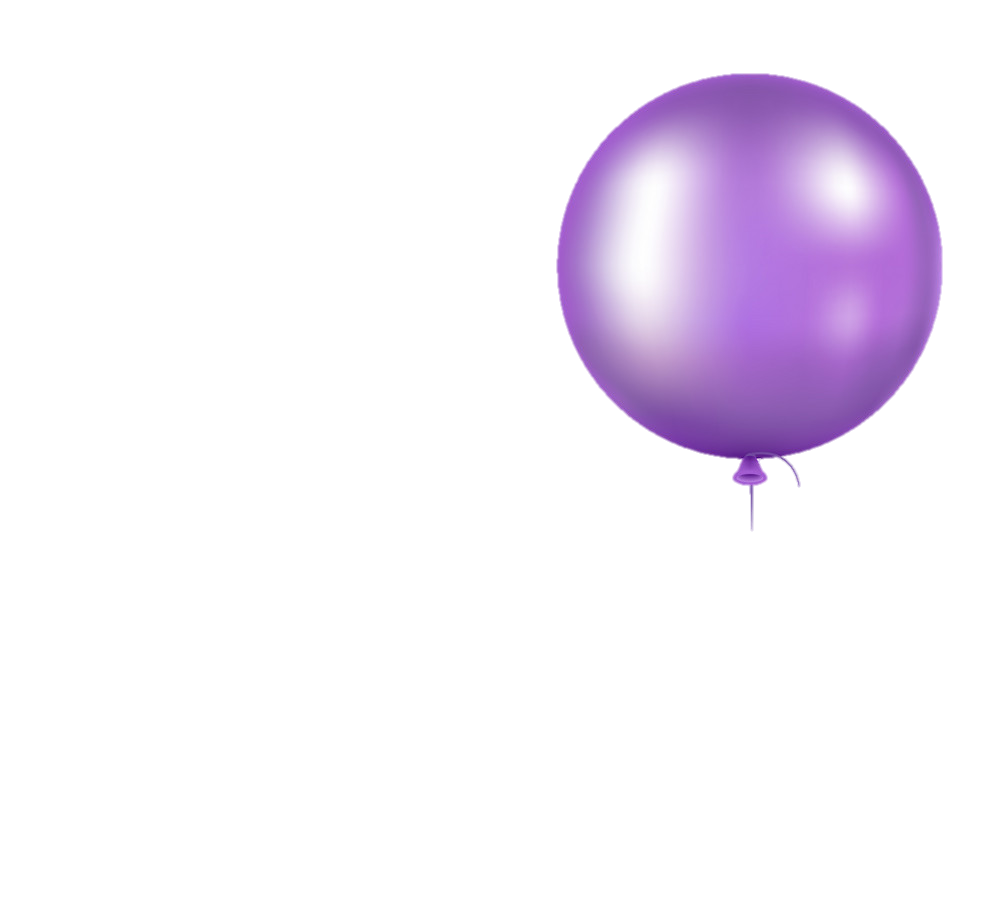 Якщо це корисно – підстрибуй, якщо шкідливо – присідай.
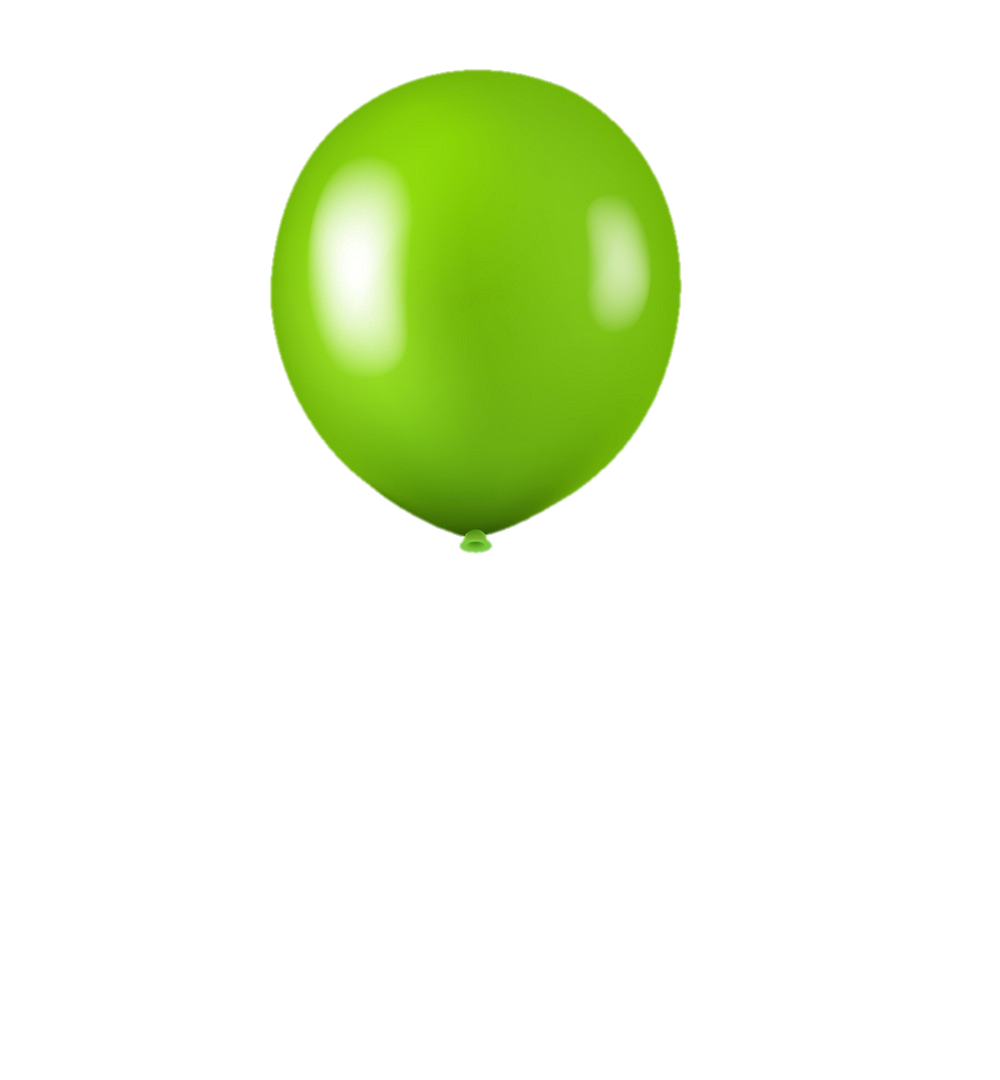 Кидати сміття на підлогу
Виконувати ранкову зарядку
Багато часу проводити за комп’ютером
Їсти багато солодкого
Дотримуватися режиму дня
Мити руки, вмиватися
Поводитися чемно
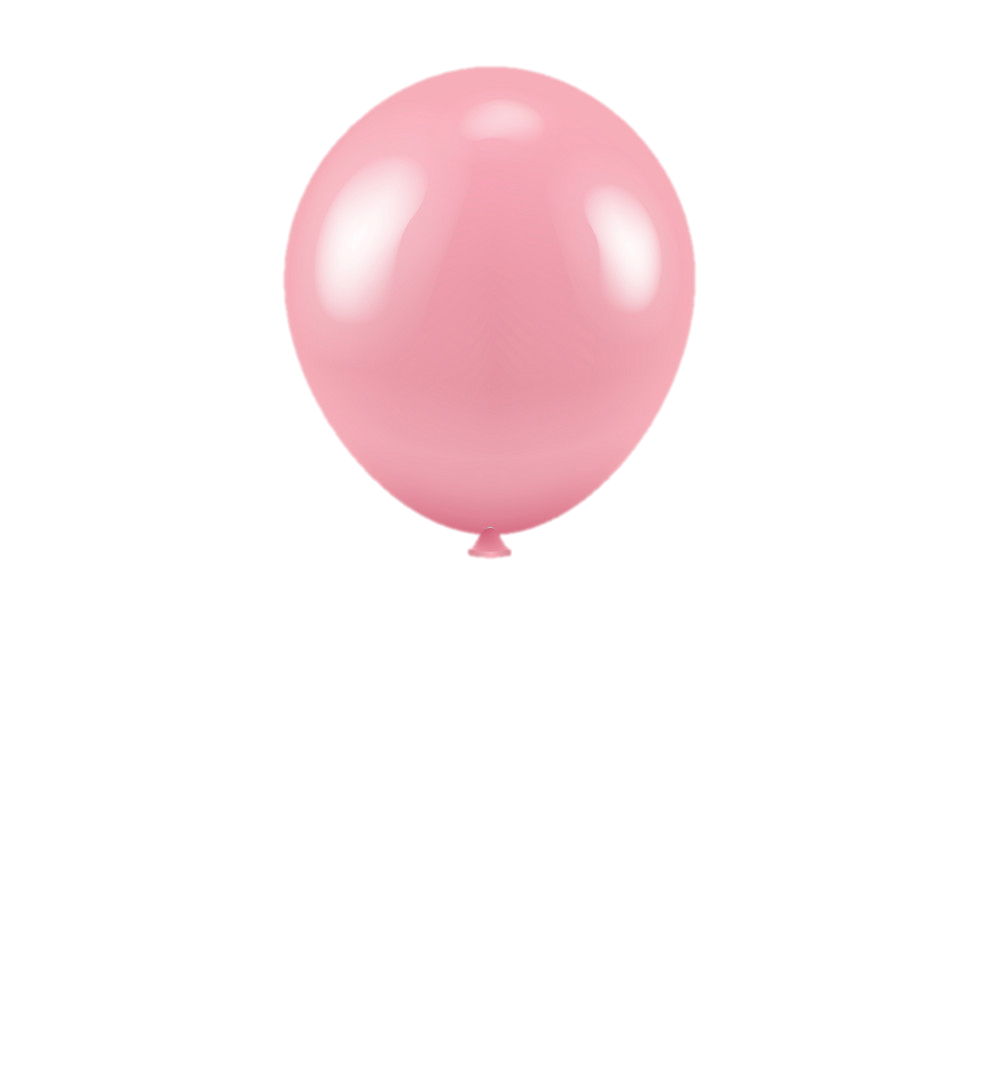 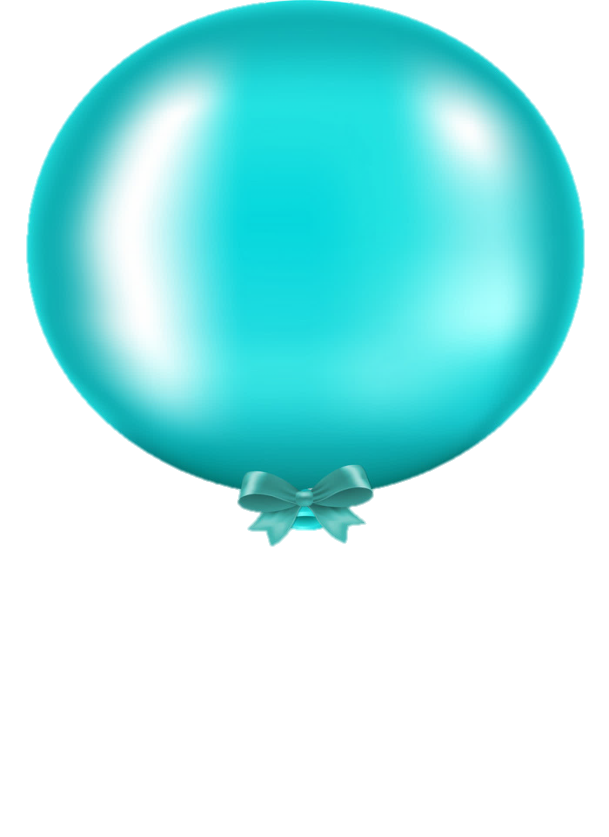 Брати до рота і гризти предмети
Загартовуватися
Підсумок уроку
Що таке звичка? Які звички впливають на твій розпорядок дня?
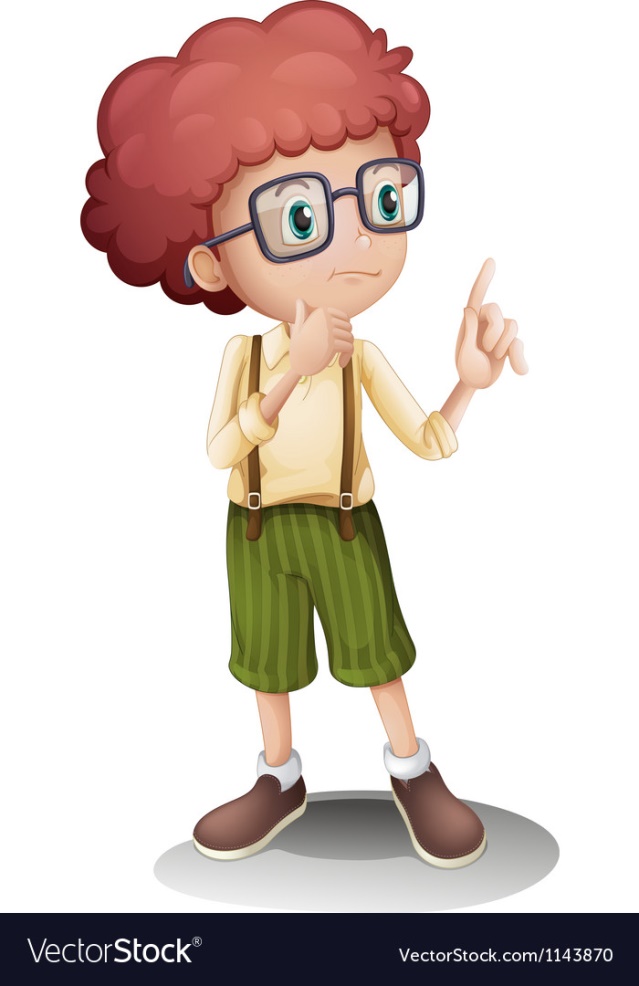 Чи ти погоджуєшся з думкою, що звичка — це особлива форма поведінки?
Досліди, які твої звички корисні, а які — шкідливі.
Яка інформація тебе найбільше зацікавила? А яка здивувала?
Підручник.
Сторінка
108
Побажання
Поки ви ще невеличкі –
Виробляйте добрі звички,
Щоб здоров’я зберегти 
І щасливими рости.
Є погані звички й гарні,
Хай погані йдуть від нас!
А хороші звички, славні, 
Набувайте, в добрий час!
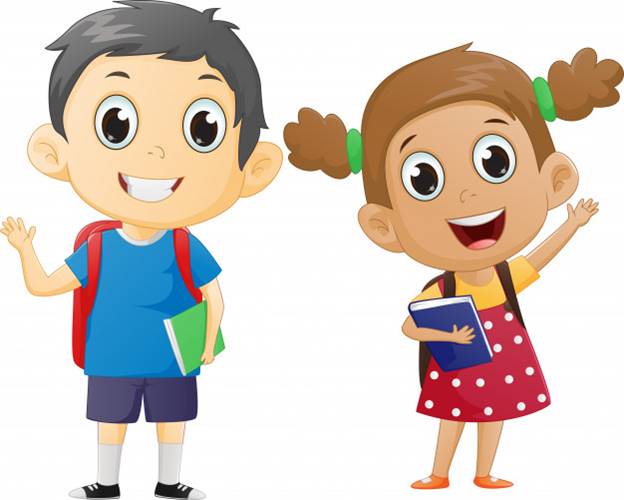 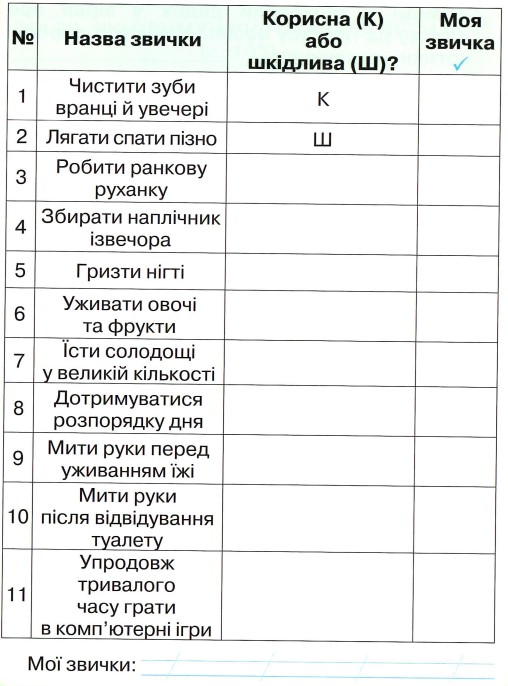 Робота в зошиті
4. Заповни таблицю «Звички людини». Оціни, яких звичок маєш більше – корисних або шкідливих. Напиши.
К
К
Ш
5. Доповни схему, використовуючи слова: характер, бажання, звичка.
К
Ш
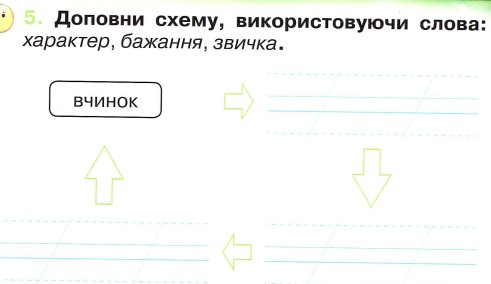 звичка
К
К
К
бажання
характер
Ш
Сторінка 
36-37
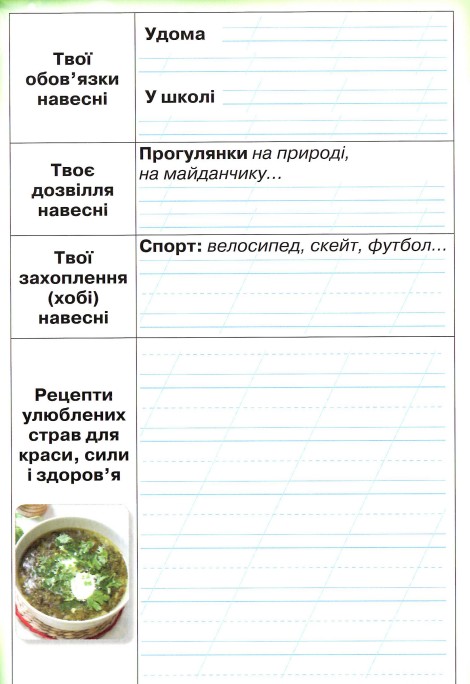 Робота в зошиті
6. Заповнюй календарик свого життя навесні. Порівняй його з попередніми. Чи змінюються твої звички залежно від пір року? Зроби висновки.
Відлига
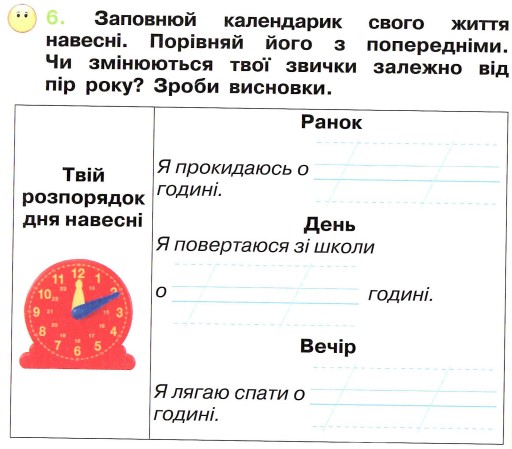 Сторінка 
37-38
Рефлексія
Обери смайл, яким визначиш свої емоції в кінці уроку
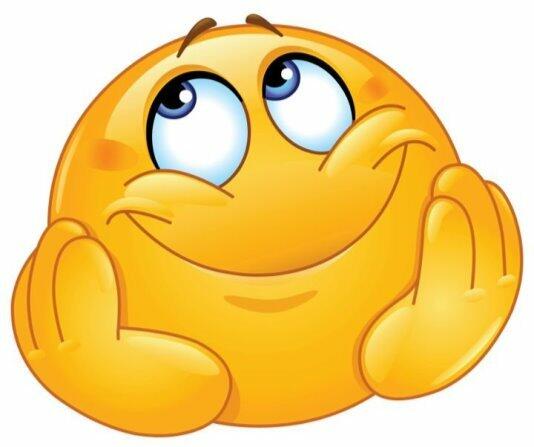 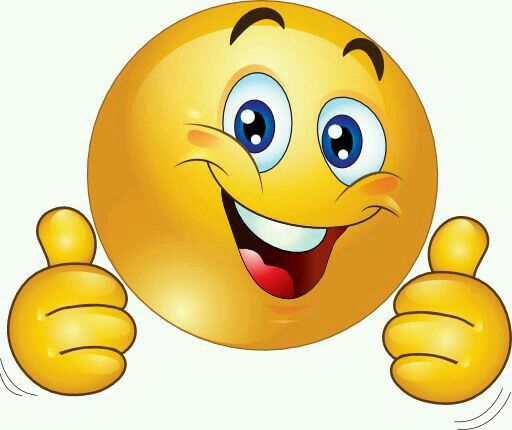 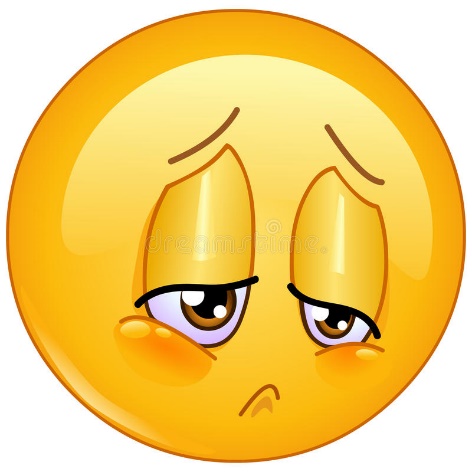 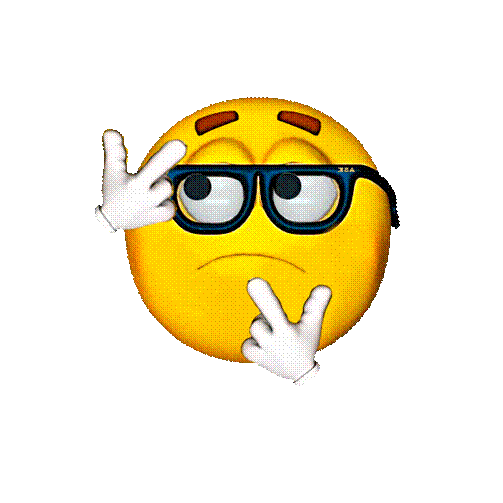 Відчуваю задоволення
Завдання приносили радість
Завдання принесли втому
Здивувала інформація
Щоби відкрити інтерактивне завдання, натисніть на помаранчевий прямокутник
Відкрити онлайнове інтерактивне завдання